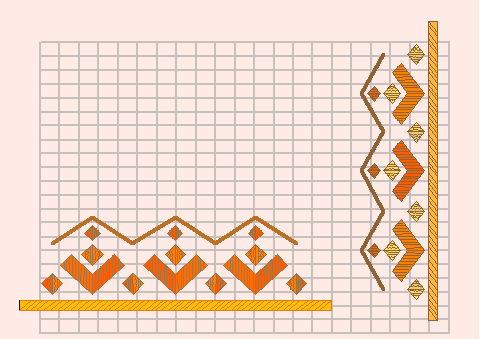 Соотношения между сторонами и углами в прямоугольном треугольнике(задачи на готовых чертежах)
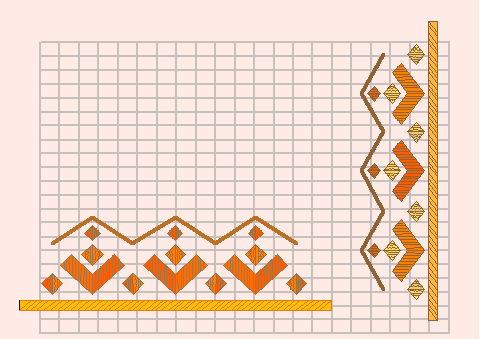 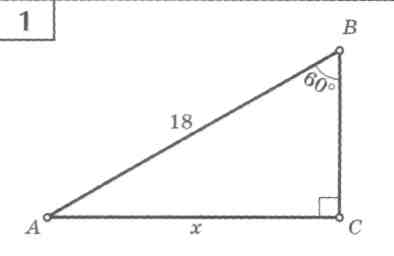 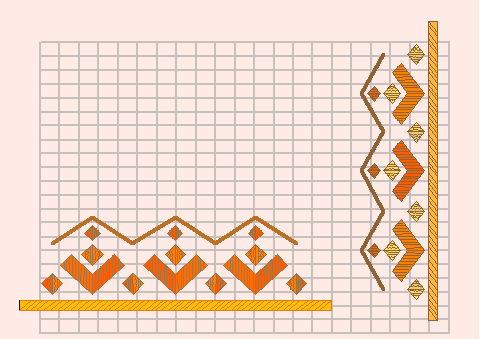 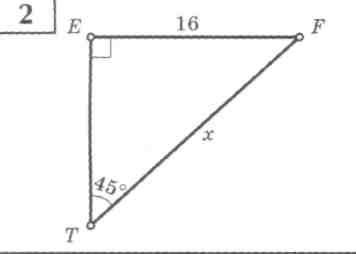 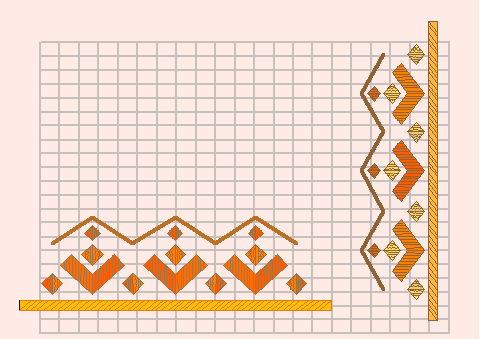 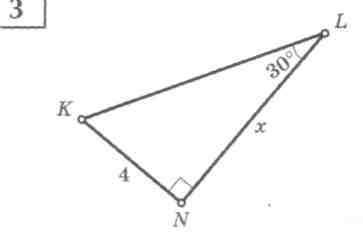 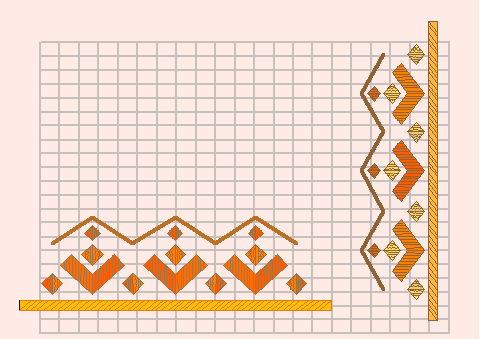 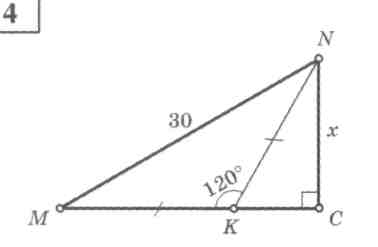 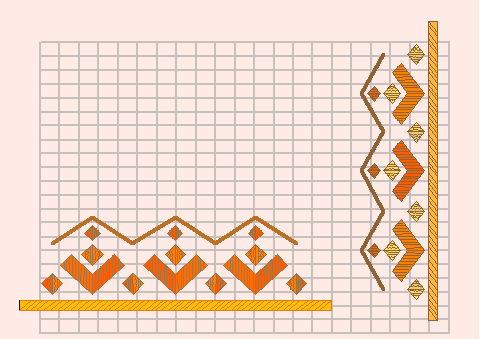 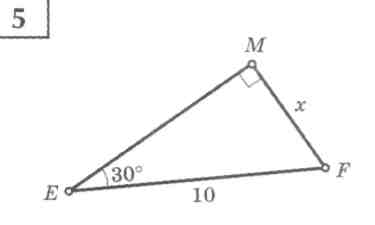 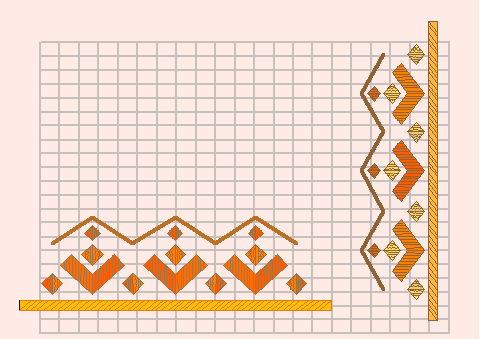 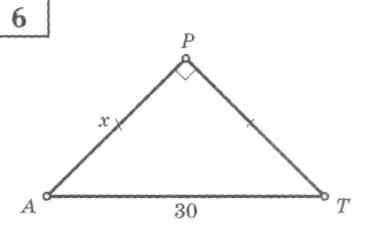 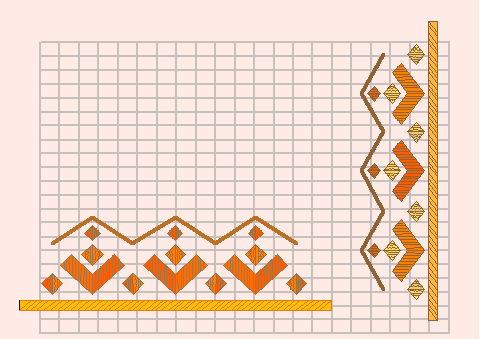 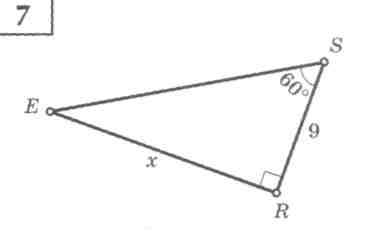 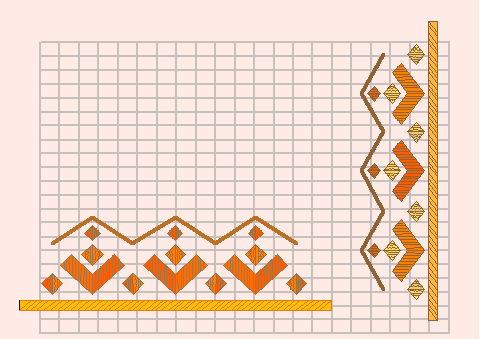 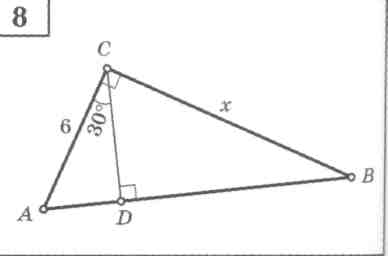